COMMITTEE LEADERSHIP ORIENTATION AND LUNCH
2016 REALTORS® Conference & Expo
Thursday, November 3, 2016
2017 NAR President
Bill Brown
2017 Leadership Team
President: Bill Brown
President-Elect: Elizabeth Mendenhall 
First Vice President: John Smaby
Treasurer: Tom Riley
Immediate Past President: Tom Salomone
Vice President, Government Affairs: Kevin Sears
Vice President, Association Affairs: Mabél Guzmán
REALTOR® Party Director: Charlie Oppler
2017 Committee Liaisons
(continued)
Association Executives: Jarrod Grasso
Business Specialties: Baro Shalizi 
Consumer Relations: Christine Hansen
Global Real Estate: Mark Kitabayashi
Law & Policy: Diane Disbrow
Member Services: Jennifer Branchini
Public & Federal Issues: Brenda Small
Commercial: Deena Zimmerman
Large Residential Firms Relations: Robert Bailey
2017 Committee Liaisons
(continued)
REALTOR® Party Community Engagement: Wendell Bullard 
REALTOR® Party Disbursement: Carol Griffith
REALTOR® Party Fundraising: Kenny Parcell 
REALTOR® Party Member Involvement: Tracy Kasper
Second Century Ventures: Bob Kulick
Special Projects: Beth Peerce
2017 President-Elect
Elizabeth Mendenhall
One Team, Working Together
2017 Vice Presidents
Kevin Sears & Mabél Guzmán
One Team: Working Together
Motivators
Identify and train future leadership of the committee
Identify new talent and rising stars
Create an environment encouraging participation
Provide opportunity for members to take responsibility
Encourage electronic communication between meetings
Lead by example
Key Responsibilities
Follow goals & objectives of NAR’s Strategic Plan
Create and implement consistent action items 
Work in tandem with Staff Executive & Liaison
Create an environment for member input 
Participate in planning sessions before meetings
Key Responsibilities
Review items; formulate the meeting agenda
Identify ‘Hot Button’ issues for resolution
Forward action items to Executive Committee & Board of Directors
Leverage committees’ talents with workgroups
Communication Hierarchy
Communication Tools
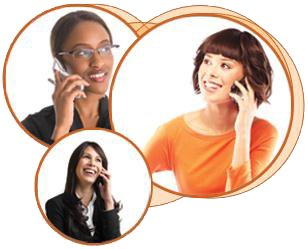 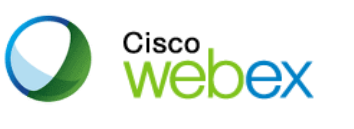 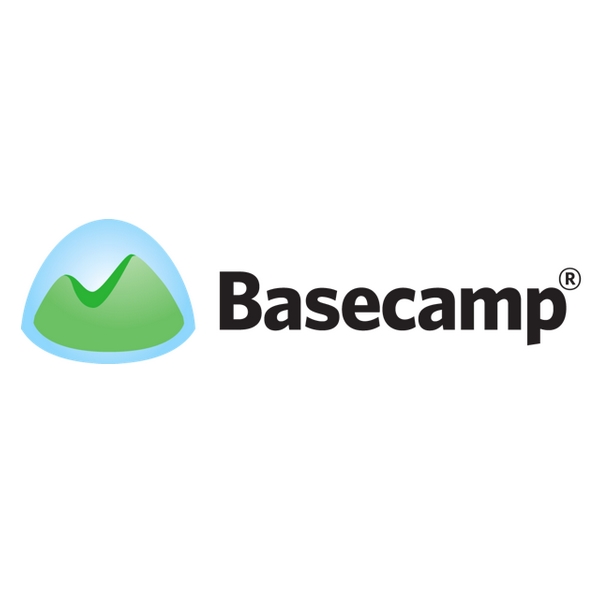 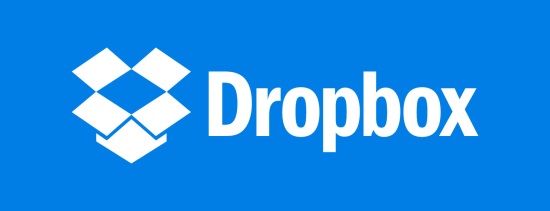 Function of a Work Group
Study
Formulate
Report 
Approval
Function of a Work Group
(continued)
Cost summary 
Disband
Reporting process
The Premier Partnership:  Members & Staff
MEMBERS
STAFF
MEMBERS & STAFF
MEMBERS & STAFF
MEMBERS
The Premier Partnership:  Members & Staff
Pre-meet with Staff Executive and Committee Liaison
Review agenda
Organize reports/actions
Review background on relating issues
Rely on Staff to provide resources and background
Refer to Committee Liaison for advice and clarification
Committee Authority
Any action by a committee is subject to approval of the Board of Directors
A formal recommendation is necessary when a new, or a change to:
A member program, product, or service
Governing policies
Public policy positions 
Committee structure
2017 REALTOR® Party Director
Charlie Oppler
REALTOR® Party Update2014 REALTOR® Party Programs
Total Associations Receiving Services: 953

Total Programs Completed: 3,623
REALTOR® Party Update2015 REALTOR® Party Programs
Total Associations Receiving Services: 1,025

Total Programs Completed: 3,725
REALTOR® Party Update2016 REALTOR® Party Programs (as of October 30, 2016)
Total Associations Receiving Services: 1,007

Total Programs Completed: 2,571
REALTOR® Party Update2012 - 2016 REALTOR® Party Programs (As of October 30, 2016)
Total Associations Receiving Services: 1,035

Total Programs Completed: 14,478
REALTOR® Party Update2012 - 2016 REALTOR® Party Programs (As of October 30, 2016)
Total Associations Receiving Services: 1,035

Total Programs Completed: 14,478
REALTOR® Party UpdateAdvocacy: 2012-2016 State & Local Independent Expenditures (by # of applications/dollars)
REALTOR® Party UpdateAdvocacy: Issues Mobilization Program (# of campaigns & dollars expended)
2016 NAR Campaign Services Outreach Tools
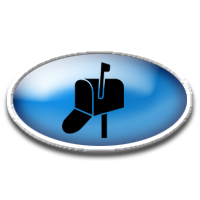 220 Campaigns Using U.S. Mail
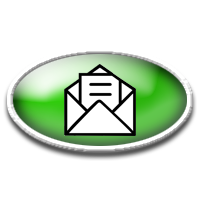 7.23 Million Direct Mail Sent via U.S. Mail
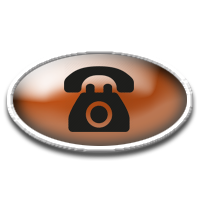 4.62 Million Phone Calls (Robo & Live)
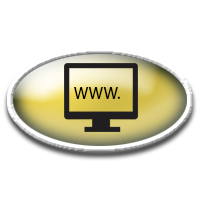 419 Million Online Ad Impressions
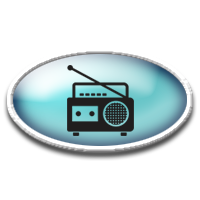 21 Radio Ads and Internet TV Ads
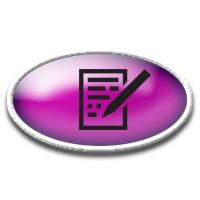 5 Field Programs
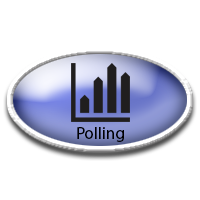 134 Political Polls Conducted
2017 ChairRPAC Trustees Fundraising Committee
Hagan Stone
Upcoming RPAC Awards
Awarded during Mid-Year Meetings:
Commercial Board Recognition
Local Board Recognition 
President’s Cup
Triple Crown
Highest Percentage of National Fundraising Goal
Most Improved Overall Fundraising
[Speaker Notes: These awards will be given during the RPAC Awards Ceremony held at the Mid-Year Meetings for these remaining awards for the 2016 Recognition Year: (read awards).]
2016 Committee Participation Challenge
83% of all NAR Committees have invested
70 committees so far in 2016
56 committees in 2015
98.7% of all committee members participate
[Speaker Notes: 59% of all NAR Committees have invested so far towards the 2016 Recognition Year

53 Committees in total have currently invested, compared to last year’s final total of 56.

An impressive 96% of committee members participate.  I know that we can knock it out of the park this year – alert your committees to the challenge to make 2017 an even better year for participation!]
2017 President’s Circle Conference
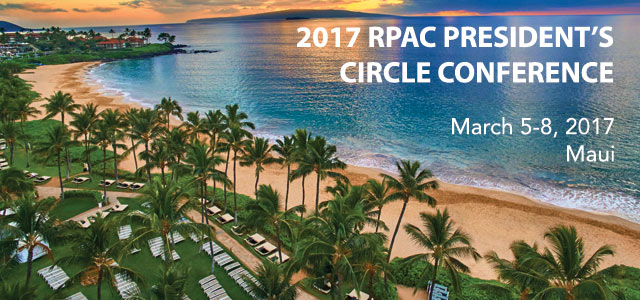 Maui, Hawaii
March 5 - 8
[Speaker Notes: Mark your calendars, the 2017 President’s Circle Conference will be held on March 5th – 8th at the Grand Wailea Resort in Maui, HI.  Registration is currently open and will remain open until early January.]
2017 NAR President
Bill Brown
Thank You!
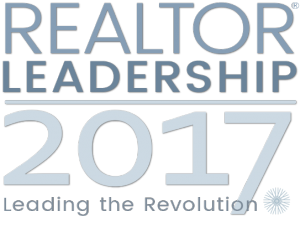 COMMITTEE LEADERSHIP ORIENTATION AND LUNCH
2016 REALTORS® Conference & Expo
Thursday, November 3, 2016